2019학년도  도서관
우수이용자 발표
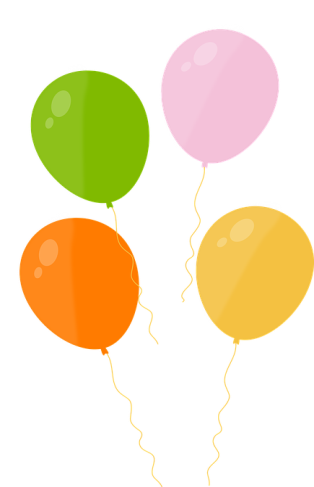 12.12(목) 오후3시 1층 도서 관장실에서 시상예정입니다.